Tribal Consultation on Tribal Home Energy Rebates Programs         (IRA Section 50122)
February 2023
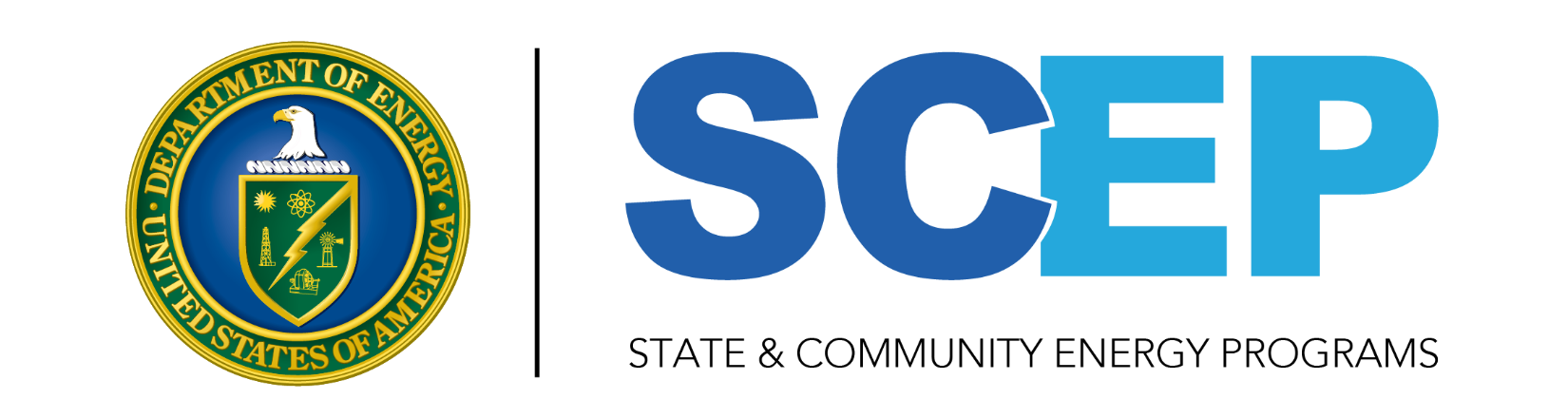 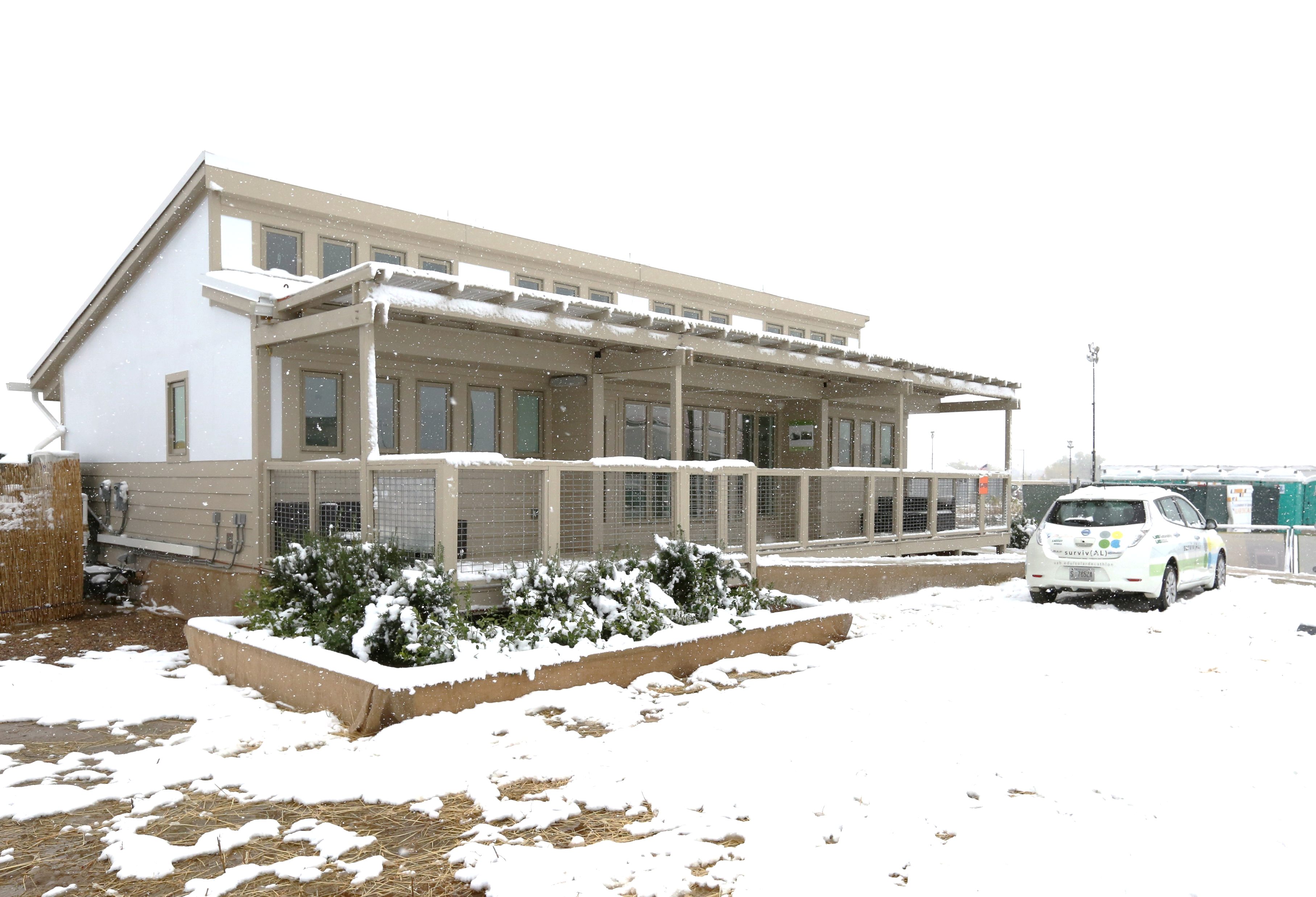 Introduction to the DOE Office of State and Community Energy Programs (SCEP)

Overview of DOE Home Energy Rebate Programs available to Indian Tribes

Timeline for Tribal Consultation process

Key Questions from DOE for the Tribal Home Energy Rebate Programs
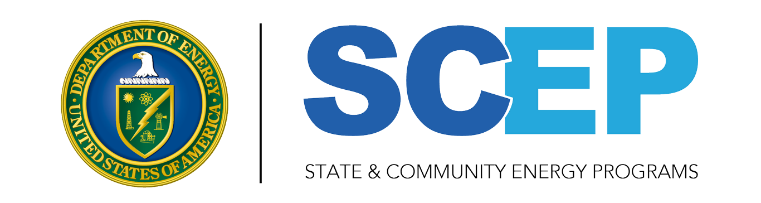 Office of State and Community Energy Programs (SCEP)
Created to implement nearly $16 billion in programs from the 
Bipartisan Infrastructure Law (BIL) and Inflation Reduction Act (IRA)
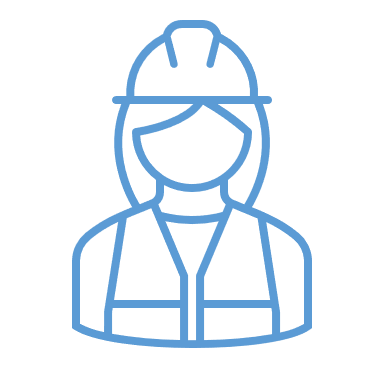 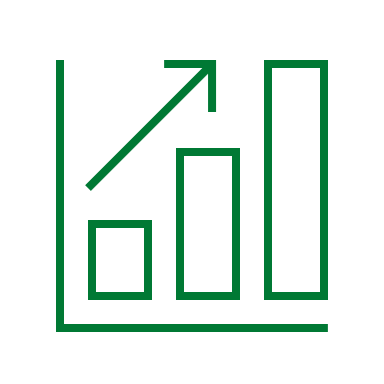 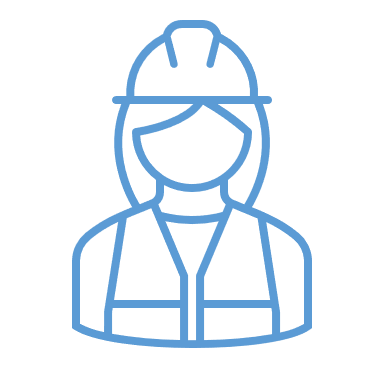 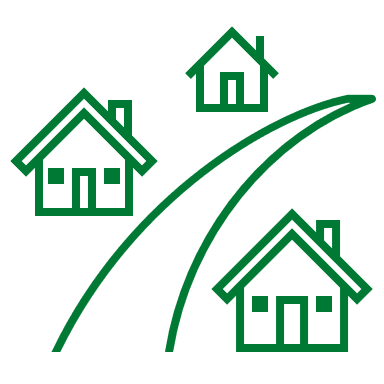 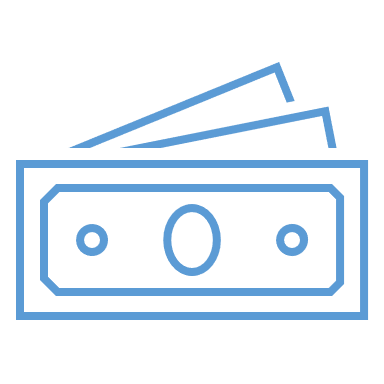 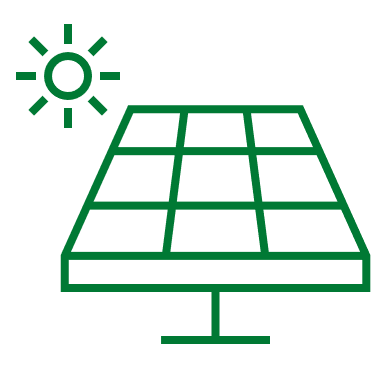 Deploy clean energy technologies
Catalyze local economic development
Create jobs
Avoid pollution through place-based strategies
Reduce energy costs
Center equity and deliver on J40 priorities
[Speaker Notes: SCEP works to –
Accelerate high-impact, self-sustaining clean energy projects that improve people’s lives
Aid state & local governments, tribes, community-based organizations, & others in deployment 
Center the needs of low-income households and Disadvantaged Communities (DACs)]
Programs Coming Out of SCEP
$1B for 
Energy Codes Technical Assistance
$8.8B for Home Energy Rebates
$3.5B for 
Weatherization Assistance Program
$50M for Energy Efficiency for Non-Profits
$260M for Building Efficiency Workforce Training
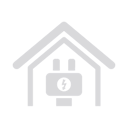 $100M for 
Energy 
Future
 Grants
$750M for 
State Energy Program & Revolving Loan Fund
$550M for 
Energy Efficiency & Conservation Block Grants Program
$500M for 
Energy Efficiency & Renewable Energy in Public Schools
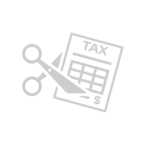 The Inflation Reduction Act
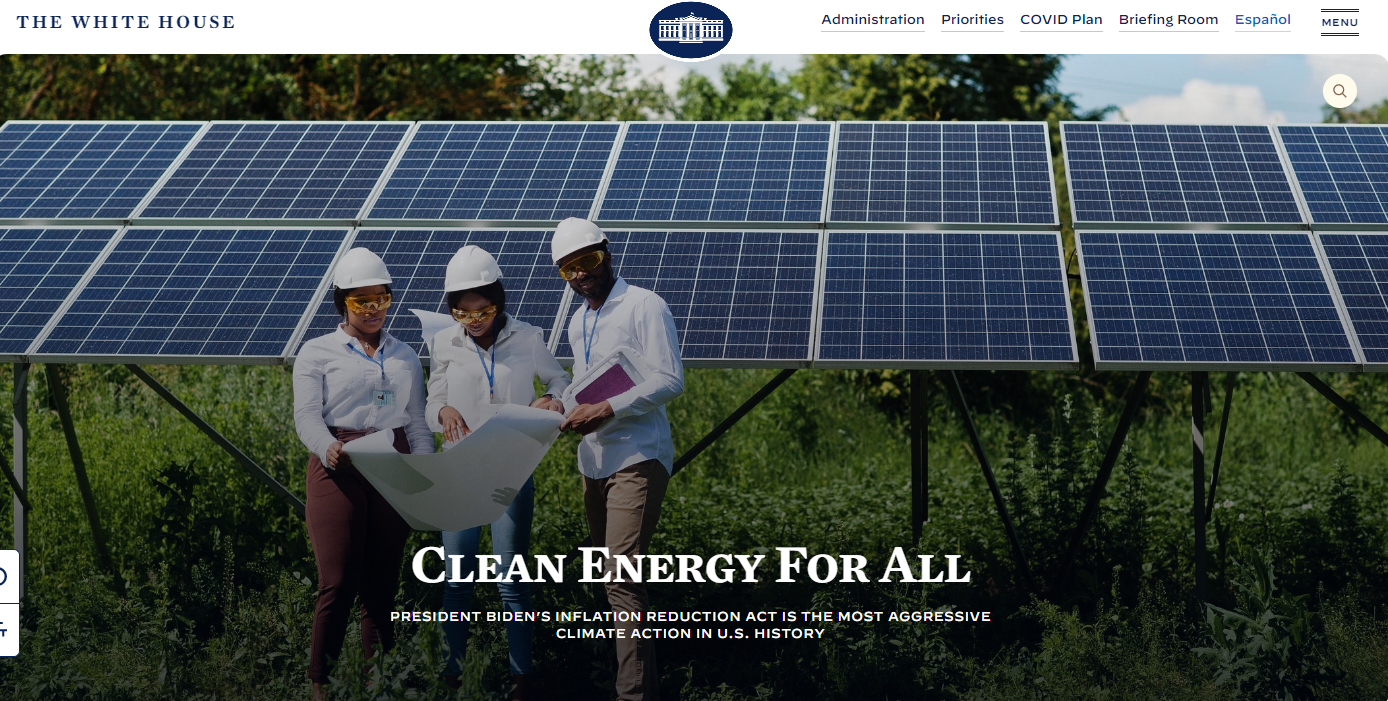 The Landmark Inflation Reduction Act (IRA) of 2022
The largest climate investment in US history at $391 Billion
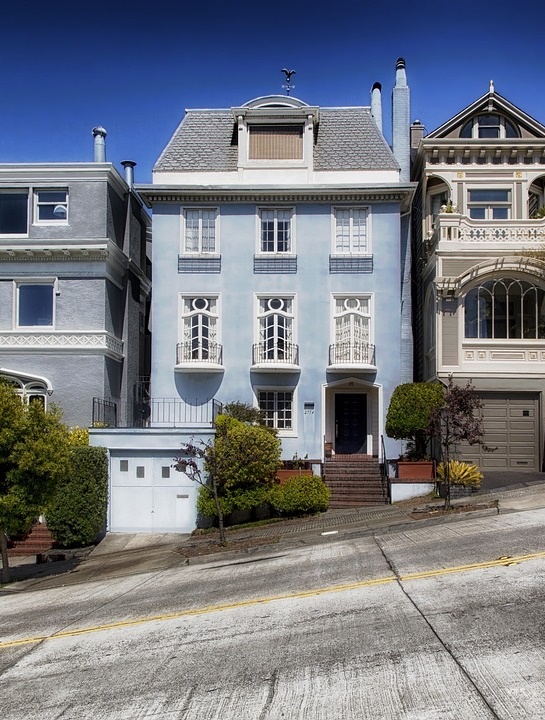 Save Households Money. Reduce household energy bills through rebates and incentives for clean energy deployment.
Grow American Manufacturing & Clean Energy Jobs. Provide 10+ years of financial support for clean energy manufacturers & installers. Incentivize prevailing wages and apprenticeships for good jobs.
Fight Climate Injustice. Deliver benefits to low-income households and energy-burdened communities. Reduce greenhouse gas pollution to 40% below 2005 levels by 2030.
Clean Energy Investments Through IRA
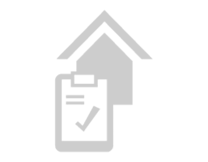 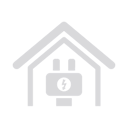 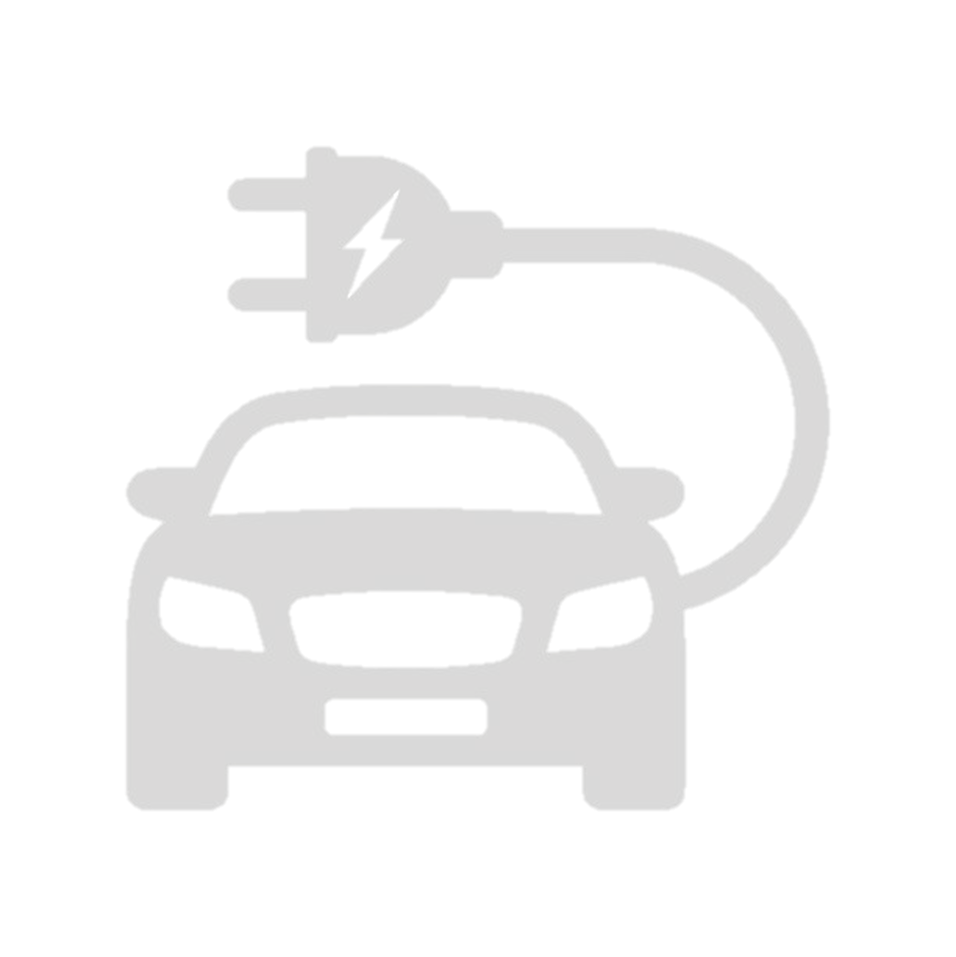 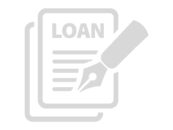 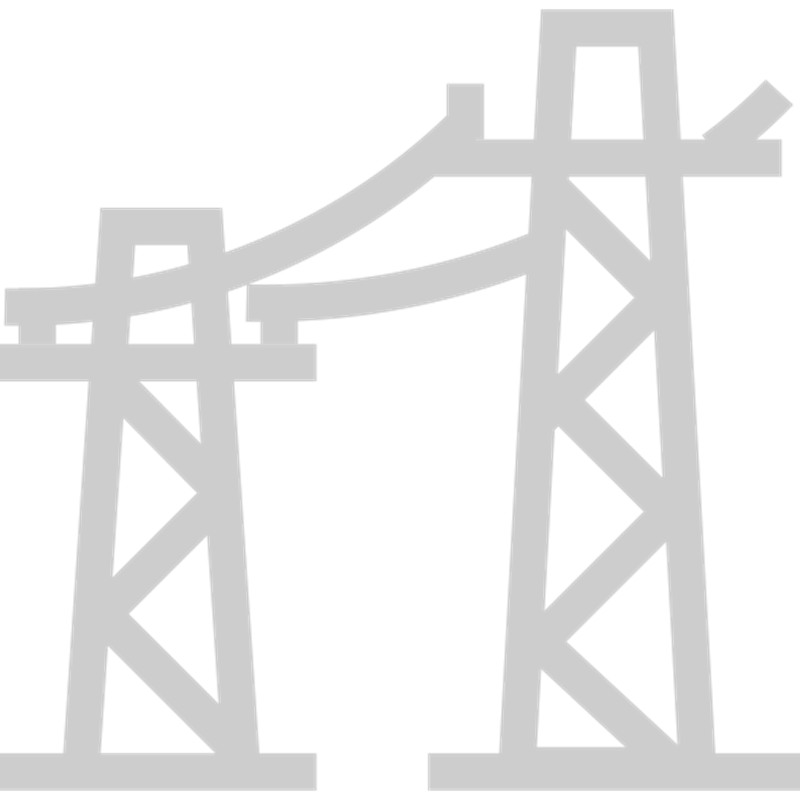 Clean Energy Business Loans
Energy Grid & Industry
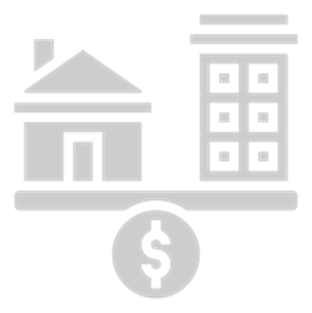 Energy Code Assistance
Home Energy Rebates
Affordable Housing
Clean Transportation
$14B
U.S. DOE
$9B
U.S. DOE
$8.8B
U.S. DOE
$1B
U.S. HUD
$1B
U.S. DOE
$7B
U.S. EPA
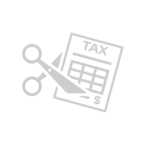 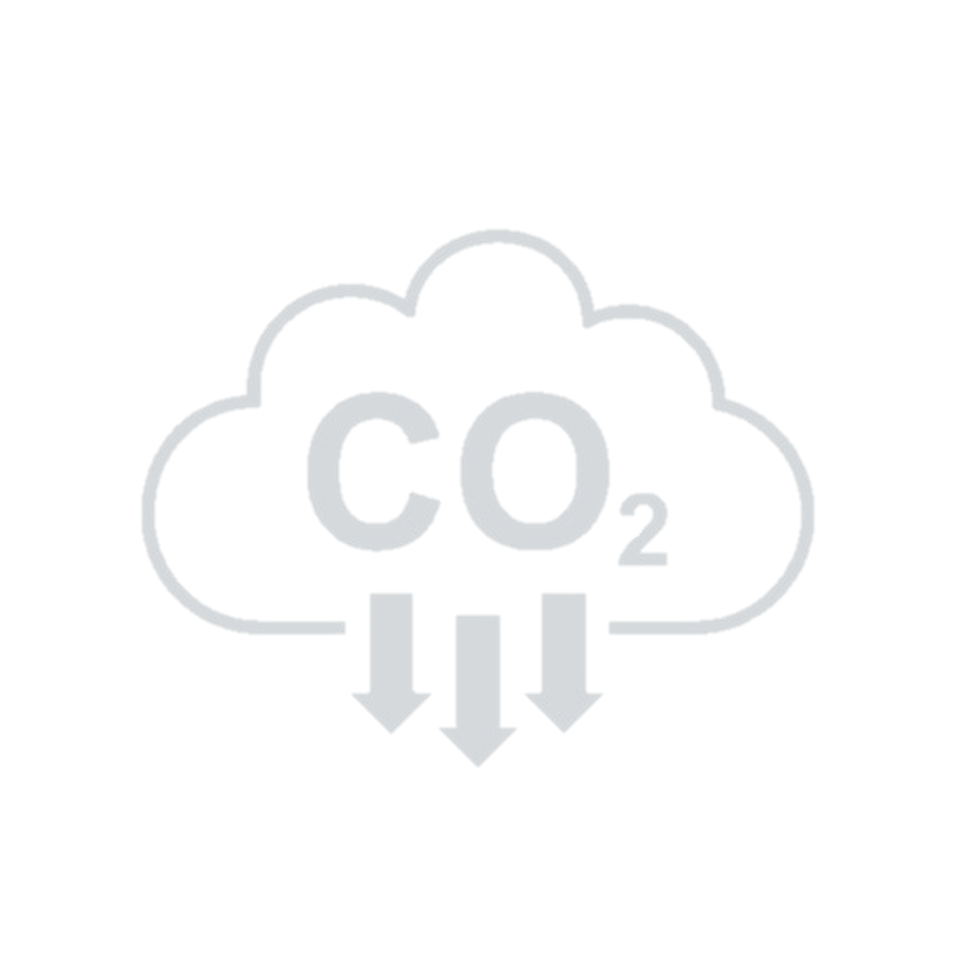 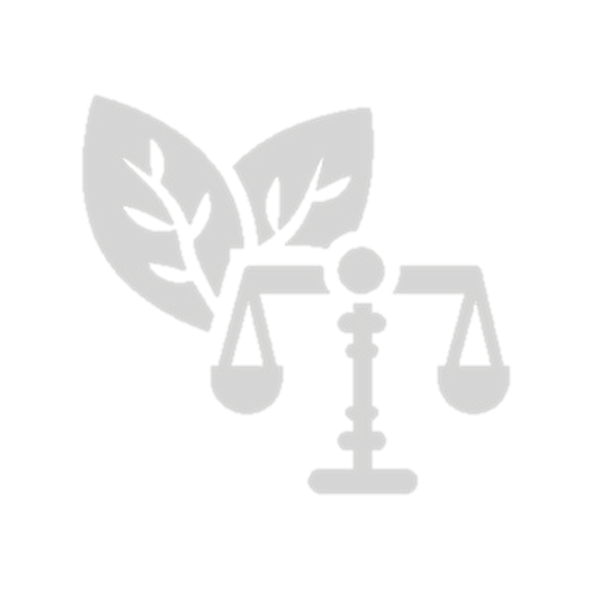 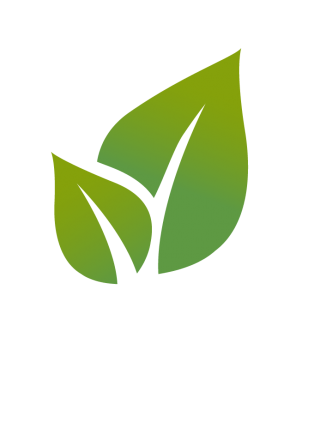 Energy Tax Credits
Greenhouse Gas Reduction Fund
Coastal Climate Resilience
+ Other Programs
Rural Energy Assistance
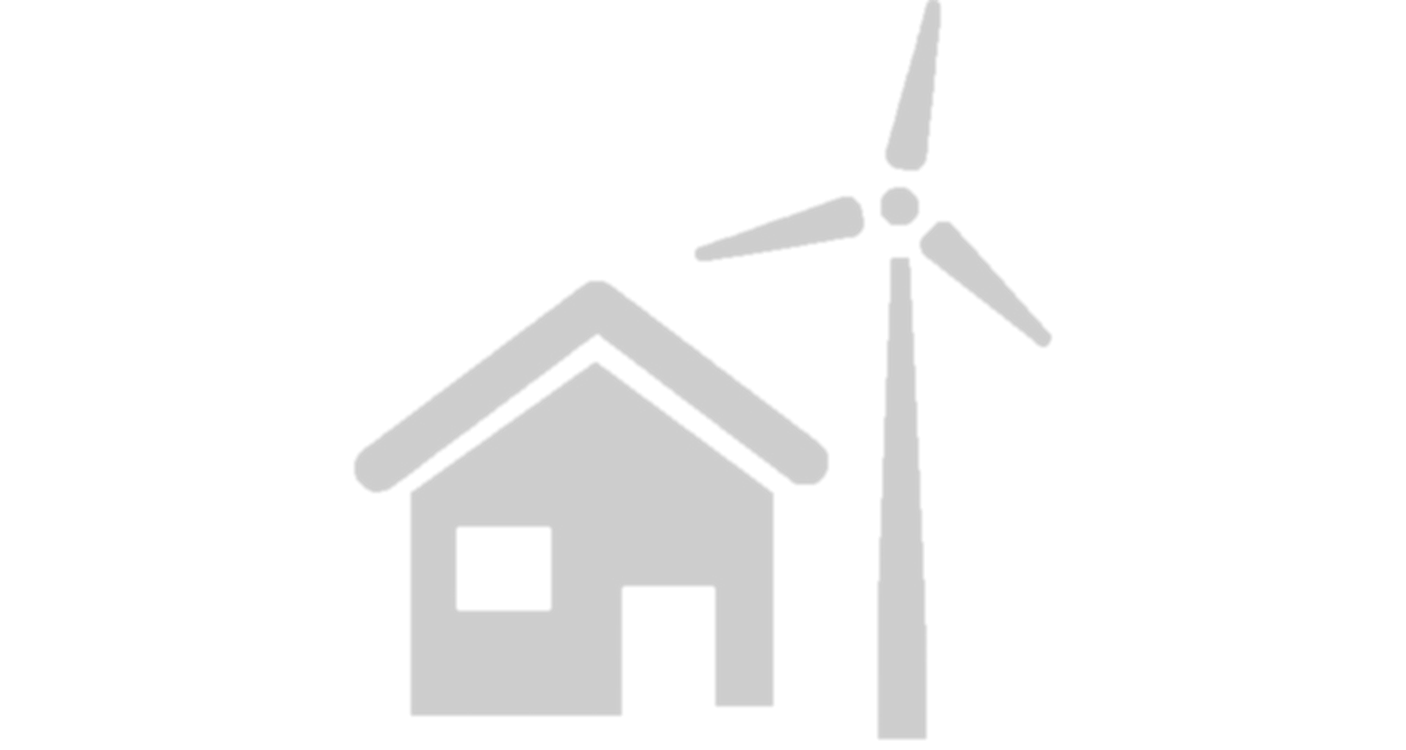 Enviro. Justice Block Grants
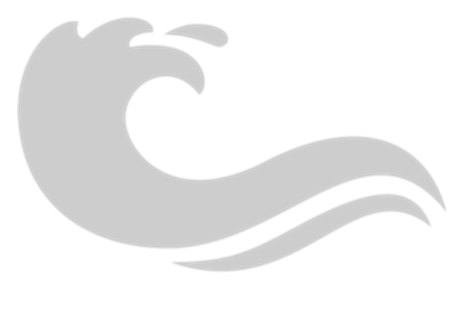 $2.6B
NOAA
~$7B
Various Agencies
$3B
U.S. EPA
$12B
USDA
~$277B*
U.S. Treasury
$27B
U.S. EPA
*Congressional Budget Office (CBO), Estimated Budgetary Effects
Overview of the DOE Home Energy Rebate Programs
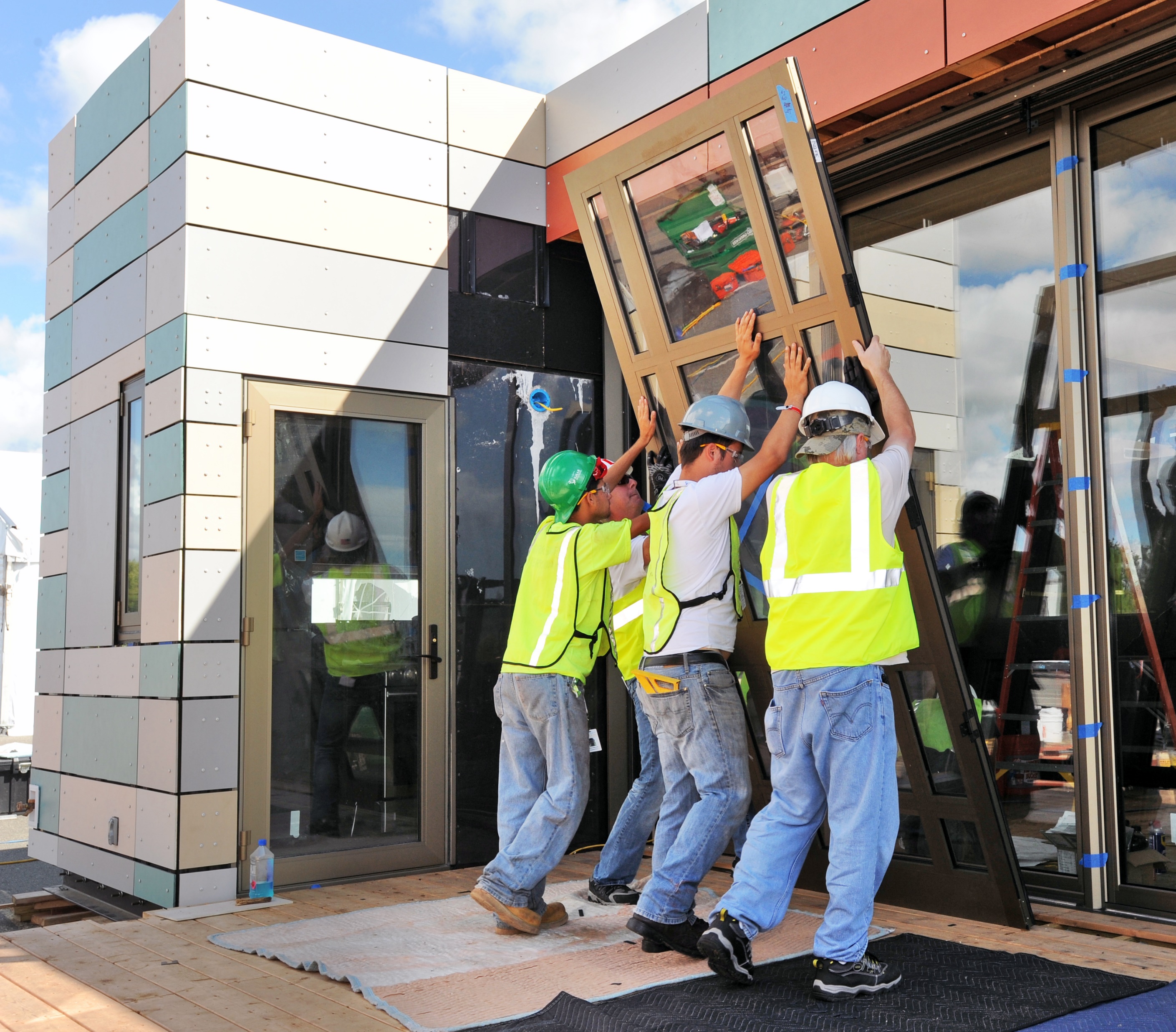 Amount: $8.8B, including up to $225M for Indian Tribes
Through: September 30, 2031
Recipient: State Energy Offices & Indian Tribes
Home Energy Rebates
Sec. 50121 & 50122 of Inflation Reduction Act
Goal: Develop, implement, and subsidize residential energy efficiency and electrification projects in US households. 

States & Indian Tribes may use funds to:
Provide rebates to households, building owners, and contractors
Determine eligibility of households for rebates based on income
Work with trusted contractors & retailers to streamline rebate processing
Verify quality installation and document home upgrades
Help households bundle funds & financing to further reduce upfront costs
DOE is consulting with States, Tribes, and other key stakeholders to develop program guidance for this funding.
DOE Home Energy Rebate Program Objectives
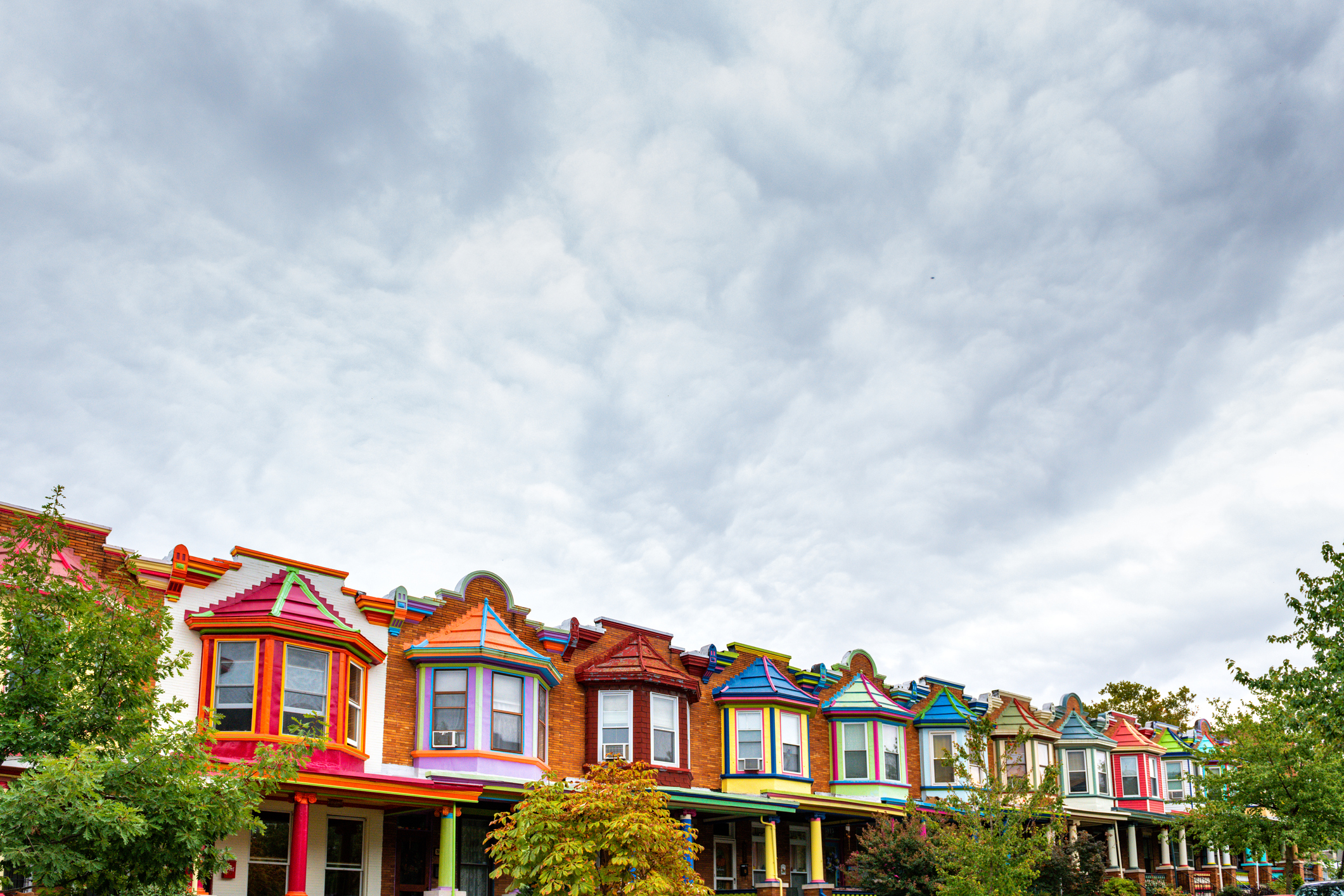 Help households across the US enjoy lower energy bills and more comfortable homes

Make it easier to access and implement residential energy improvements by decreasing the cost through instant “point of sale” rebates

Attract and retain qualified workforce to serve both single and multifamily markets

Spur durable market demand for residential efficiency and electrification by demonstrating value of energy upgrades and efficient homes to homeowners, tenants, and investors
Where Will the Tribal Home Energy Rebates Funds Go?
20% for 
Admin
80% for Rebates 
for Households
~$4.17 billion to States and Territories for whole home efficiency rebates
$8.8 Billion in Home Energy  Rebate Funds
Up to 
$1.66B
At least $6.65B
for rebates
$4.275
~$4.15 billion to States and Territories
~$4.37 billion to States, Territories, and Tribes for efficient electric rebates
Up to 
$45M
Up to $180M
for rebates
Up to $225 million to Indian Tribes
Up to $264 million for DOE admin & TA*
*The law authorizes up to 3% of total funds for DOE program administration & technical assistance as well as up to 20% of State & Indian Tribe funds for program administration.  The amounts shown in the funds for Indian Tribes have not removed the potential 3% for DOE-provided technical assistance.
Details on the Tribal Home Energy Rebate Provisions in Section 50122
Up to $225 million* is available through 2031 to “award grants to Indian Tribes to develop and implement a high-efficiency electric home rebate program.”

Funding for Indian Tribes shall be reserved “in a manner determined appropriate by the Secretary.” DOE has not yet determined the funding allocation for each Indian Tribe.

“Indian Tribes” is defined by the section to mean “any Indian tribe, band, nation, or other organized group or community, including any Alaska Native village or regional or village corporation as defined in or established pursuant to the Alaska Native Claims Settlement Act, which is recognized as eligible for the special programs and services provided by the United States to Indians because of their status as Indians”

Funds will be distributed to Tribal Governments and Alaska Native entities after they submit an application that is approved by DOE. DOE has not yet determined the application structure or the exact approval process that will be required for Tribes and Alaska Native entities to receive funding.
Home Energy Rebates
*The law authorizes up to 3% of this funding to be used by DOE for program administration & technical assistance.
Rebates must be used for “Qualified Electrification Projects”*
Rebate funding is to be used to offset the costs of equipment, materials, and installation of “qualified electrification projects” via a point-of-sale rebate; an immediate discount on the cost of equipment or installation of an upgrade

While subject to the caps noted in the chart, rebates can cover – 
up to 100% of home electrification project costs for low-income households (less than 80% AMI)
up to 50% of home electrification project costs for moderate-income households (80 – 150% AMI)
*Section 50122 also requires that projects must use equipment that is Energy Star certified.
Legislative Requirements For Grant Applications For Rebate Funding
APPLICATION — A State energy office or Indian Tribe seeking a grant under the program shall submit to the Secretary an application that includes a plan to implement a high-efficiency electric home rebate program, including—
a plan to verify the income eligibility of eligible entities seeking a rebate for a qualified electrification project;

a plan to allow rebates for qualified electrification projects at the point of sale in a manner that ensures that the income eligibility of an eligible entity seeking a rebate may be verified at the point of sale;

a plan to ensure that an eligible entity does not receive a rebate for the same qualified electrification project through both a high-efficiency electric home rebate program and any other Federal grant or rebate program,* ; and

any additional information that the Secretary may require.
Home Energy Rebates
*Section 50122 of the Inflation Reduction Act prohibits using other federal funding sources for a project that receives a Tribal Home Energy Rebate. For full details, see section 50122 starting on page 220: https://www.congress.gov/117/plaws/publ169/PLAW-117publ169.pdf
Timeline for Tribal Consultation on Tribal Home Energy Rebates
Tribal Consultation + Tribal Program Guidance
~Late Spring:
DOE issues allocations, guidance for Tribes to apply for program admin funds
Spring 2023:
DOE guidance issued for States to apply for program admin funds
~Jan 18: 
Request for Information issued for overall programs
~Feb 27: 
“Dear Tribal Leader” Letter invitation for DOE Tribal Consultation
March – May:
DOE creates State program guidance based on RFI responses
April 28:
Tribal Consultation Written Responses Due
State Program Guidance
March 29: Virtual Tribal Consultation Session
March 3: 
RFI Written Responses due to DOE
Summer 2023:
DOE guidance issued for States to apply for rebate funds
Summer 2023:
DOE guidance issued for Tribes to apply for rebate funds
Key Questions for Tribal Consultation on Tribal Home Energy Rebates
Section 50122 of the Inflation Reduction Act states that the funding for Tribal Home Energy Rebates programs will be allocated in “a manner determined appropriate by the Secretary.” 
What factors should DOE consider in determining the allocation? Factors could include the population of each Tribe, the average cost of energy for Tribal members, and/or average cost of construction in a Tribe’s area, among other indicators.
Should the allocation formula be similar to or different from the allocation of other programs (e.g., the formula used for the EECBG Program)?
What minimum funding amount would allow for viable Tribal Home Energy Rebate programs for Indian Tribes that receive the smallest allocations?

What does your Tribal Government or Alaska Native entity need from DOE to inform planning and preparation for designing and applying for funding for a Tribal Home Energy Rebates program?

What role could DOE play in supporting your Tribe’s design and implementation of a rebate program, including overcoming access to infrastructure, technology, or other barriers? 

Is your Indian Tribe likely to administer your Tribal Home Energy Rebates program directly or engage a third party? 

What national or regional entities might be best suited to help administer rebate programs for small Indian Tribes or Tribes with lower administrative capacity?

How might DOE, States, and Territories ensure that Tribal households have equitable access to other home energy rebates that are made available through state and territorial governments?

What program design features will allow for the Tribal Home Energy Rebates programs to be used by the same household or building as other federal funding for Tribal housing upgrades, such as the Department of the Interior’s Bureau of Indian Affairs Tribal Electrification Program or Tribal programs from the Department of Housing and Urban Development?

What best practices and lessons learned from other Tribal energy efficiency or incentive programs should DOE consider in drafting program requirements and guidance?

What other questions, comments, or feedback do you have for DOE regarding the Tribal Home Energy Rebates programs?
Home Energy Rebates
1. Funding Allocation
Section 50122 of the Inflation Reduction Act states that the funding for Tribal Home Energy Rebates programs will be allocated in “a manner determined appropriate by the Secretary.” 

What factors should DOE consider in determining the allocation? Factors could include the population of each Tribe, the average cost of energy for Tribal members, and/or average cost of construction in a Tribe’s area, among other indicators.

Should the allocation formula be similar to or different from the allocation of other programs (e.g., the formula used for the Energy Efficiency Conservation Block Grant Program)?

What minimum funding amount would allow for viable Tribal Home Energy Rebate programs for Indian Tribes that receive the smallest allocations?
Home Energy Rebates
Tribal Allocation Formula used for EECBG Program
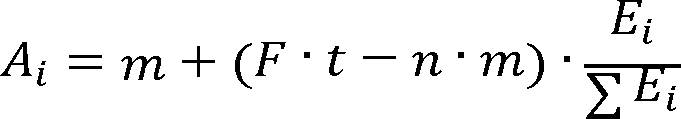 Ai = Total amount of funding allocated to Indian tribe i 

m = $10,000 (minimum funding each Indian tribe must receive)

F = Total amount of EECBG Program funding allocated to grants

t = 0.02 (percentage of total funding available to eligible Indian tribes)

n = number of Indian tribes

Ei = Tribal population based on a combination of U.S. Census Bureau, Decennial Census Redistricting Data (Pub. L. 94-171), 2020 and American Community Survey 5-year Estimates, 2020 and/or self-reported Tribal enrollment data
For more details, see https://www.federalregister.gov/documents/2022/06/29/2022-13859/notice-of-availability-of-state-local-and-tribal-allocation-formulas-for-the-energy-efficiency-and
2. Needs from DOE for Planning and Preparation
What does your Tribal Government or Alaska Native entity need from DOE to inform planning and preparation for designing and applying for funding for a Tribal Home Energy Rebates program?
Home Energy Rebates
3. Role of DOE support for design and implementation of rebates
What role could DOE play in supporting your Tribe’s design and implementation of a rebate program, including overcoming access to infrastructure, technology, or other barriers?
Home Energy Rebates
4. Direct Administration or Third Party Administration
Is your Indian Tribe likely to administer your Tribal Home Energy Rebates program directly or engage a third party?
Home Energy Rebates
5. National / Regional Entities that can help Administer Rebates
What national or regional entities might be best suited to help administer rebate programs for small Indian Tribes or Tribes with lower administrative capacity?
Home Energy Rebates
6. Equitable Access to State Home Energy Rebate Programs
How might DOE, States, and Territories ensure that Tribal Households have equitable access to other home energy rebates that are made available through state and territorial governments?
Home Energy Rebates
7. Multiple federal funding options for upgrading Tribal Housing
What program design features will allow for the Tribal Home Energy Rebates programs to be used by the same household or building as other federal funding for Tribal housing upgrades, such as the Department of the Interior’s Bureau of Indian Affairs Tribal Electrification Program or programs from the Department of Housing and Urban Development?
Home Energy Rebates
Other Federal Programs available for Tribal Housing Upgrades
Home Energy Rebates
For individual program details, see the relevant sections in the Inflation Reduction Act: https://www.congress.gov/117/plaws/publ169/PLAW-117publ169.pdf
8. Best practices from existing Tribal EE Programs
What best practices and lessons learned from other Tribal energy efficiency or incentive programs should DOE consider in drafting program requirements and guidance?
Home Energy Rebates
9. Other Questions, Comments, and Feedback for DOE
What other questions, comments, or feedback do you have for DOE regarding the Tribal Home Energy Rebates programs?
Home Energy Rebates
Additional Resources
Email address for the DOE Home Energy Rebates Team:
irahomerebates@hq.doe.gov

DOE Home Energy Rebates Website:
https://www.energy.gov/scep/slsc/home-energy-rebate-programs

Request for Information on the DOE Home Energy Rebates:
Request for Information on Inflation Reduction Act Home Energy Rebate Programs (office.com)
Home Energy Rebates